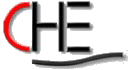 www.che.de
Organisationsautonomie
Grundriss einer leistungsfähigen
Hochschulorganisation
15. Februar 2001
Detlef Müller-Böling
Clausthal
1
Organisationsautonomie...
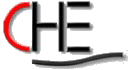 www.che.de
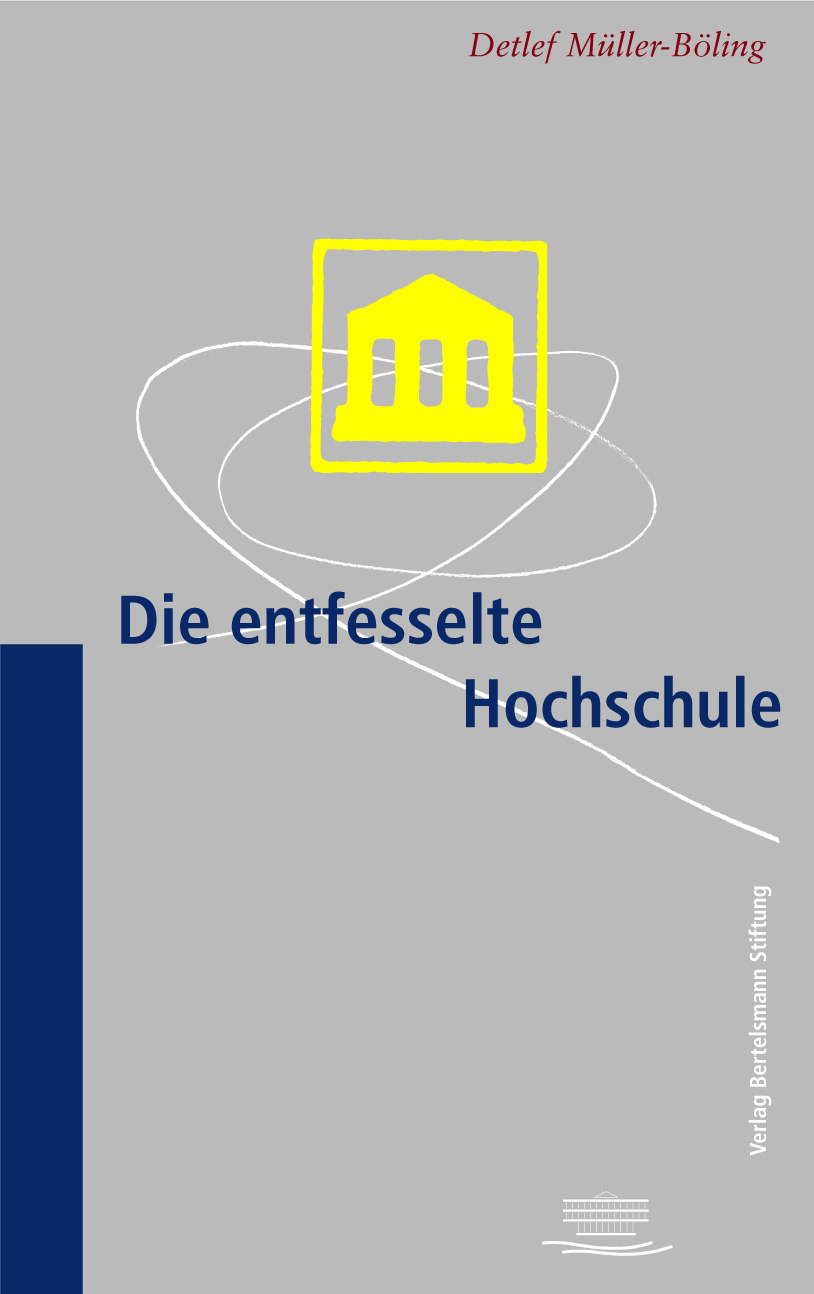 Grundriss (Beirat Niedersachsen)
Was tut sich in Deutschland?
Gesetzentwurf Niedersachsen
Stiftung und andere Rechtsformen?
Clausthal
2
1
Organi-
sations-
autonomie
2
Trennung
Leitung
Aufsicht
3
Kompetenz
zentral
dezentral
Grundriss - Kriterien ...
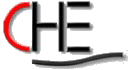 www.che.de
Acht Empfehlungen 
zu Willensbildungs- 
und Entscheidungsstrukturen
Wissenschaftlicher Beirat zur Begleitung 
des Modellvorhabens Finanzautonomie
im Land Niedersachsen
4
doppelte
Legiti-
mation
5
Partizipation
6
OE +
Professio-
nalisierung
7
Ziel-
verein-
barung
8
Anreize
Clausthal
3
1
Organi-
sations-
autonomie
Grundriss
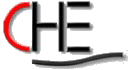 www.che.de
Grundsätzlicher Freiraum
Leistungsauftrag
Wettbewerb auch um Willensbildung
Clausthal
4
2
Trennung
Leitung
Aufsicht
Grundriss
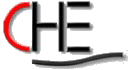 www.che.de
persönlich zurechenbar
Ergebnisverantwortung
Fach- und Ressourcenverantwortung
Clausthal
5
3
Kompetenz
zentral
dezentral
Grundriss
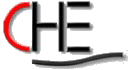 www.che.de
dezentral konstituierend
zentral notwendig
Strategie, Budgetierung, 
Zielvereinbarung
Clausthal
6
4
doppelte
Legiti-
mation
Grundriss
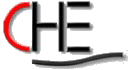 www.che.de
Einfluss von intern und extern
Dekan legitimiert durch FB und HL
HL durch Senat und HR
Clausthal
7
5
Partizipation
Grundriss
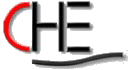 www.che.de
zwingend notwendig
verantwortlich, kompetent, betroffen
nicht nur Gremien
Clausthal
8
6
OE +
Professio-
nalisierung
Grundriss
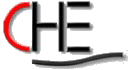 www.che.de
Verzahnung Management + 
akademische Werte und Traditionen
interne neue Kultur, 
keine externe Intervention
institutionell + individuell
Clausthal
9
7
Zielverein-
barung
Grundriss
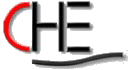 www.che.de
Koordination tut not
hochschuladäquates Instrument
gleichberechtigte Partner
Clausthal
10
8
Anreize
Grundriss
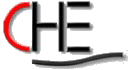 www.che.de
Zielerreichung belohnen
Vorteile für Individuum + Institution
Clausthal
11
1
Organi-
sations-
autonomie
Bundesländer
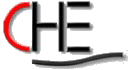 www.che.de
grundsätzlicher 
Freiraum
HRG
kein 
Land
Leistungsauftrag
Berlin 
Entwurf
Wettbewerb auch um
 Willensbildung
Clausthal
12
1
Organi-
sations-
autonomie
Niedersachsen
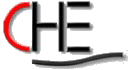 www.che.de
Körper-
schaft +
Stiftung
ansonsten
null
grundsätzlicher 
Freiraum
Anzahl
VP
Leistungsauftrag
Anzahl
HR
Dienst-
herr
Wettbewerb auch um
 Willensbildung
Präs. 10 J.
Erfahrung
interne
Struktur
Clausthal
13
2
Trennung
Leitung
Aufsicht
Bundesländer
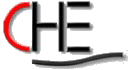 www.che.de
persönlich zurechenbar
Leitung
Ergebnisverantwortung
Senatsaufgaben
HR-Aufsicht
Fach- und Ressourcen-
verantwortung
Clausthal
14
2
Trennung
Leitung
Aufsicht
Niedersachsen
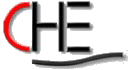 www.che.de
persönlich zurechenbar
HL:
Unternehmerisches
Handeln
Ergebnisverantwortung
Senat Rechenschaft
Fach- und Ressourcen-
verantwortung
HR Beratung 
Stellungnahme
Clausthal
15
3
Kompetenz
zentral
dezentral
Bundesländer
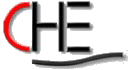 www.che.de
dezentral 
konstituierend
realisiert
zentral notwendig
Strategie, Budgetierung
Zielvereinbarung
Clausthal
16
3
Kompetenz
zentral
dezentral
Niedersachsen
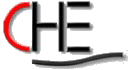 www.che.de
dezentral 
konstituierend
Prüfungsordnung
zentral notwendig
Budget, Errichtung
Fakultät Studiengang
Strategie, Budgetierung
Zielvereinbarung
Clausthal
17
4
doppelte
Legitimation
Bundesländer
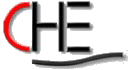 www.che.de
Einfluss von 
intern + extern
BB, BW, 
SN, 
TUM
BA, NRW, 
SL, SH,
TH, FUB
Dekan durch
FB + HL
BB, BW,
SL, FHTW, 
FUB, HUB,
TUM
HL durch
Senat + HR
BA, NRW, 
SN, SH,
TH, FU
Clausthal
18
4
doppelte
Legitimation
Niedersachsen
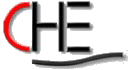 www.che.de
Einfluss von 
intern + extern
Dekan durch
FB + HL
Bestätigung durch 
HL
HL durch
Senat + HR
Findungskommission +
Senat + HR
Clausthal
19
5
Partizipation
Bundesländer
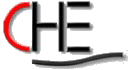 www.che.de
zwingend notwendig
wenig 
Innovation
TUM: 
Vorschlagsrecht
Studiendekan
verantwortlich, 
kompetent, betroffen
nicht nur Gremien
CHE/stern
Ranking
Clausthal
20
5
Partizipation
Niedersachsen
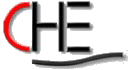 www.che.de
zwingend notwendig
verantwortlich, 
kompetent, betroffen
identisch
nicht nur Gremien
Komm. L+S
50 % Studis
bei Lehre im Senat
Studistimmen doppelt
Clausthal
21
6
OE +
Professio-
nalisierung
Bundesländer
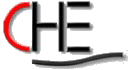 www.che.de
Verzahnung Mgment + 
akad. Werte + Tradition
etliche
Hsen:
TUM TUDA
HS B FHTW
viele nicht
interne neue Kultur, 
keine ext. Intervention
institutionell + 
individuell
Wahl-
mechanis-
men
Fort-
bildung
Clausthal
22
6
OE +
Professio-
nalisierung
Niedersachsen
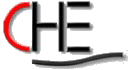 www.che.de
Dekane 
nur intern
Verzahnung Mgment + 
akad. Werte + Tradition
interne neue Kultur, 
keine ext. Intervention
doppelte
Legitimation
institutionell + 
individuell
HL: 10 J.
Erfahrung
Clausthal
23
7
Zielverein-
barung
Bundesländer
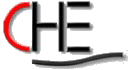 www.che.de
Koordination tut not
Detail-
lierung
B HH HB
hochschuladäquates 
Instrument
viele HSen
gleichberechtigte 
Partner
Clausthal
24
7
Zielverein-
barung
Niedersachsen
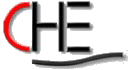 www.che.de
Koordination tut not
ZV: 
Leistung
Finan-
zierung
hochschuladäquates 
Instrument
Ohne 
Einigung:
Ziel-
vorgabe!
gleichberechtigte 
Partner
Clausthal
25
8
Anreize
Bundesländer
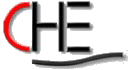 www.che.de
Leistungs-
budget
Zielerreichung 
belohnen
wenig
Ideen,
viel zu 
monetär
Besol-
dungs-
reform?
Vorteile für Individuum
 + Institution
Clausthal
26
8
Anreize
Niedersachsen
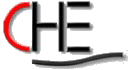 www.che.de
Leistungs-
budget
Zielerreichung 
belohnen
offen für
Innova-
tionen
Vorteile für Individuum
 + Institution
Clausthal
27
sonstige
Positiva
Niedersachsen
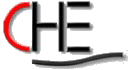 www.che.de
generelle Richtung stimmt
Abbau Genehmigungstatbestände
nur 1 Kommission vorgegeben
Juniorprofessur
Ministerium 1 Sitz im Stiftungsrat
Clausthal
28
sonstige
Negativa
Niedersachsen
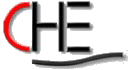 www.che.de
Vetorechte
kein Vorlauf akkr. Studiengänge
Keine Anforderung an Hräte, nur bei 
Stiftungsräten
Gleichstellungsbeauftragte 
in allen Gremien
Clausthal
29
Erwartungen
hinsichtlich
Vorschlag Stiftung
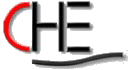 www.che.de
Organisation
Personal- und Dienstrecht
Haushalt und Finanzen
Clausthal
30
Organisation
Vorschlag Stiftung
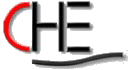 www.che.de
Körperschaft und Stiftung
mitgliedschaftsrechtliche
Organisationsformen
staatlicher Einfluss durch 
Vetorechte weiter stark
doppelte Legitimation entfällt
Clausthal
31
Personal
Vorschlag Stiftung
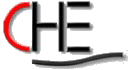 www.che.de
Landestarifverträge
Berufung auf Stiftung übertragbar, 
aber Veto Staat
Clausthal
32
Haushalt +
Finanzen
Vorschlag Stiftung
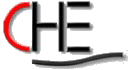 www.che.de
Freiraum gegenüber FM 
in der Abwicklung
Vermögensumschichtung 
bei Werterhalt
nicht selbst kreditfähig
Bindung des Parlaments
zusätzliches Geld möglich
Clausthal
33
Resümee
Organisations-autonomie
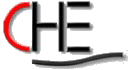 www.che.de
Fortschritte in Gesetzen vorhanden, 
aber überschaubar
private Rechtsformen 
ersetzen nicht
politische Entscheidungen
viele Hsen organisieren sich neu 
OE-Prozess hat begonnen
neue Rechtsform = mehr Autonomie?
Clausthal
34
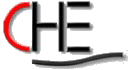 www.che.de
Organisationsautonomie
Grundriss einer leistungsfähigen
Hochschulorganisation
Detlef Müller-Böling
Clausthal
35